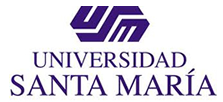 UNIVERSIDAD SANTA MARÍADECANATO DE POSTGRADO E INVESTIGACIÓNDIRECCIÓN DE CIENCIAS JURÍDICASCÁTEDRA DE CONTENCIOSO ADMINISTRATIVO
BREVE RECORRIDO POR EL JUICIO ORDINARIO
CÓDIGO DE PROCEDIMIENTO CIVIL
Gaceta Oficial Nº 4.209 Extraordinaria de fecha 18 de septiembre de 1990








MSc. Carlos Rafael Pérez-Marchan


Caracas,  2017
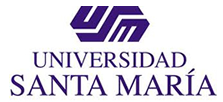 PROCEDIMIENTO DE PRIMERA INSTANCIA
PROCEDIMIENTO DEL JUICIO ORDINARIO DE PRIMERA INSTANCIA
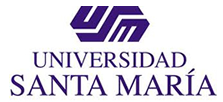 FASE DE INTRODUCCIÓN
FASE DE INSTRUCCIÓN
FASE DE DECISIÓN
CUESTIONES PREVIAS 
RECONVENCIÓN 
INTERVENCIÓN FORZADA
ARTS. 346 y 361 CPC.
CONTESTACIÓN
DE LA
DEMANDA
ART. 359 CPC.
AUTO PARA 
MEJOR PROVEER
ART. 514 CPC.
AUTO PARA 
MEJOR PROVEER
ART. 401 CPC.
AUTO DE
ADMISIÓN
CITACIÓN
DEMANDADO
SENTENCIA DE
PRIMERA INSTANCIA
(60 DÍAS)
ART. 515 CPC.
INTRODUCCIÓN
DE LA
DEMANDA
ART. 339 CPC.
LAPSO DE CONTESTACIÓN 
DE LA DEMANDA
(20 DÍAS)
ART. 344 CPC.
ADMISIÓN
DE PRUEBAS
(3 DÍAS)
ART. 398 CPC.
EVACUACIÓN
DE PRUEBAS
(30 DÍAS)
ART. 400 CPC.
ACTO DE INFORMES
(15 DÍAS)
ART. 511 CPC.
PROMOCIÓN 
DE PRUEBAS
(15 DÍAS)
ART. 396 CPC.
CONVENIMIENTO
U OPOSICIÓN
(3 DÍAS)
ART. 397 CPC.
LAPSO PARA REFORMAR LA DEMANDA
ART. 343 CPC.
OBSERVACIÓN 
A LOS INFORMES
(8 DÍAS)
ART. 513 CPC.
RECURSO PROCESAL
 DE APELACIÓN
         ART. 288  CPC..
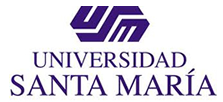 FASE DE INTRODUCCIÓN DE LA CAUSA
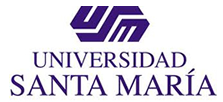 INTRODUCCIÓN DE LA DEMANDA
CARÁCTER ESCRITO DE LA DEMANDA
FORMALIDADES PARA PROPONERLA
Artículo 338. “Las controversias que se susciten entre partes en reclamación de algún derecho, se ventilarán por el procedimiento ordinario, si no tienen pautado un procedimiento especial.”
 

Artículo 339. “El procedimiento ordinario comenzará por demanda, que se propondrá por escrito en cualquier día y hora, ante el Secretario del Tribunal o ante el Juez.”
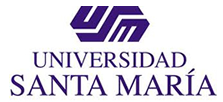 REQUISITOS Y FORMALIDADES 
QUE DEBEN SER OBSERVADAS EN EL ESCRITO DE LA DEMANDA
Artículo 340. “El libelo de la demanda deberá expresar:
 
1° La indicación del Tribunal ante el cual se propone la demanda.
 
2° El nombre, apellido y domicilio del demandante y del demandado y el carácter que tiene.
 
3° Si el demandante o el demandado fuere una persona jurídica, la demanda deberá contener la denominación o razón social y los datos relativos a su creación o registro.
 
4° El objeto de la pretensión, el cual deberá determinarse con precisión, indicando su situación y linderos, si fuere inmueble; las marcas, colores, o distintivos si fuere semoviente; los signos, señales y particularidades que puedan determinar su identidad, si fuere mueble; y los datos, títulos y explicaciones necesarios si se tratare de derechos u objetos incorporales.
 
5° La relación de los hechos y los fundamentos de derecho en que se base la pretensión, con las pertinentes conclusiones.
 
6° Los instrumentos en que se fundamente la pretensión, esto es, aquéllos de los cuales se derive inmediatamente el derecho deducido, los cuales deberán producirse con el libelo.
 
7° Si se demandare la indemnización de daños y perjuicios, la especificación de éstos y sus causas.
 
8° El nombre y apellido del mandatario y la consignación del poder.
 
9° La sede o dirección del demandante a que se refiere el artículo 174.”
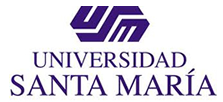 ADMISIÓN DE LA DEMANDA
RECURSO PROCESAL DE APELACIÓN
ORDEN DE COMPULSAR LAS COPIAS CERTIFICADAS
ORDEN DE COMPARECENCIA PARA SU CONTESTACIÓN
Artículo 341. “Presentada la demanda, el Tribunal la admitirá si no es contraria al orden público, a las buenas costumbres o a alguna disposición expresa de la Ley. En caso contrario, negará su admisión expresando los motivos de la negativa. Del auto del Tribunal que niegue la admisión de la demanda, se oirá apelación inmediatamente, en ambos efectos.”

 
Artículo 342. “Admitida la demanda, el Tribunal ordenará compulsar por Secretaría tantas copias cuantas partes demandadas aparezcan en ella, con certificación de su exactitud; y en seguida se extenderá orden de comparecencia para la contestación de la demanda, orden que autorizará el Juez expresándose en ella el día señalado para la contestación.
 
Si para cualquier otro efecto establecido en el Código Civil, necesitare la parte demandante alguna otra copia de la demanda con la orden de comparecencia, se la mandará expedir en la misma forma.”
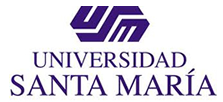 POSIBILIDAD DE REFORMAR DE LA DEMANDA
NUEVO LAPSO PARA SU CONTESTACIÓN
Artículo 343. “El demandante podrá reformar la demanda, por una sola vez, antes que el demandado haya dado la contestación a la demanda, pero en este caso se concederán al demandado otros veinte días para la contestación, sin necesidad de nueva citación.”
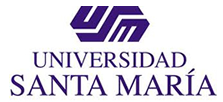 EMPLAZAMIENTO DEL DEMANDADO
CITACIÓN: OPORTUNIDAD LEGAL
Artículo 344. “El emplazamiento se hará para comparecer dentro de los veinte días siguientes a la citación del demandado o del último de ellos si fueren varios.
 
Si debiere fijarse término de distancia a varios de los demandados, el Tribunal fijará para todos un término común tomando en cuenta la distancia más larga. En todo caso, el término de la distancia se computará primero.
 
El lapso del emplazamiento se dejará correr íntegramente cuando el demandado o alguno de ellos, si fueren varios, diere su contestación antes del último día del lapso.”
 
Artículo 345. “La copia o las copias del libelo de la demanda con la orden de comparecencia se entregarán al Alguacil del Tribunal a objeto de que practique la citación. Sin embargo, a petición de la parte demandante, dichas copias se entregarán al propio actor, o a su apoderado para que gestione la citación por medio de cualquier otro Alguacil o Notario de la Circunscripción Judicial del Tribunal de la causa, o del lugar donde resida el demandado, en la forma prevista en el artículo 218.
 
Cumplida la gestión de la citación, el actor o su apoderado entregarán al Secretario del Tribunal el resultado de las actuaciones, debidamente documentadas.”
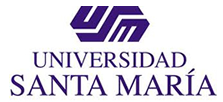 CONTESTACIÓN DE LA DEMANDA
OPORTUNIDAD Y FORMALIDADES PARA SU CONTESTACIÓN
Artículo 359. “La contestación de la demanda podrá presentarse dentro de los veinte días siguientes a la citación del demandado o del último de ellos si fueren varios, a cualquier hora de las indicadas en la tablilla a que se refiere el artículo 192, sin necesidad de la presencia del demandante. En todo caso, para las actuaciones posteriores se dejará transcurrir íntegramente el lapso del emplazamiento.”
 
 
Artículo 360. “La contestación de la demanda deberá darse presentándola por escrito. El escrito de contestación se agregará al expediente, con una nota firmada por el Secretario, en la cual se exprese que aquella es la contestación presentada y la fecha y hora de su presentación. Si fueren varios los demandados, podrán proceder a la contestación juntos o separados en el día y a la hora que elijan conforme al artículo anterior.”
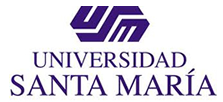 CONTESTACIÓN DE LA DEMANDA
OPORTUNIDAD Y FORMALIDADES PARA SU CONTESTACIÓN
CONFESIÓN FICTA  ficta confessio
Artículo 361. “En la contestación de la demanda el demandado deberá expresar con claridad si la contradice en todo o en parte, o si conviene en ella absolutamente o con alguna limitación y las razones, defensas y excepciones perentorias que creyere conveniente alegar.

Junto con las defensas invocadas por el demandado en la contestación podrá éste hacer valer la falta de cualidad o la falta de interés en el actor o en el demandado para intentar o sostener el juicio y las cuestiones a que se refieren los ordinales 9°, 10 y 11 del artículo 346, cuando estas últimas no las hubiese propuesto como cuestiones previas.

Si el demandado quisiere proponer la reconvención o mutua petición o llamar a un tercero a la causa, deberá hacerlo en la misma contestación.”


Artículo 362. “Si el demandado no diere contestación a la demanda dentro de los plazos indicados en este Código se le tendrá por confeso en cuanto no sea contraria a derecho la petición del demandante, si nada probare que le favorezca. En este caso, vencido el lapso de promoción de pruebas sin que el demandado hubiese promovido alguna, el Tribunal procederá a sentenciar la causa, sin más dilación, dentro de los ocho días siguientes al vencimiento de aquel lapso, ateniéndose a la confesión del demandado. En todo caso, a los fines de la apelación se dejará transcurrir íntegramente el mencionado lapso de ocho días si la sentencia fuere pronunciada antes de su vencimiento.”
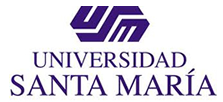 CUESTIONES PREVIAS:
OPOSICIÓN
Artículo 346. “Dentro del lapso fijado para la contestación de la demanda, podrá el demandado en vez de contestarla promover las siguientes cuestiones previas:
 
1° La falta de jurisdicción del Juez, o la incompetencia de éste, o la litispendencia, o que el asunto deba acumularse a otro proceso por razones de accesoriedad, de conexión o de continencia.
 
2° La ilegitimidad de la persona del actor por carecer de la capacidad necesaria para comparecer en juicio.
 
3° La ilegitimidad de la persona que se presente como apoderado o representante del actor, por no tener capacidad necesaria para ejercer poderes en juicio, o por no tener la representación que se atribuya, o porque el poder no esté otorgado en forma legal o sea insuficiente.
 
4° La ilegitimidad de la persona citada como representante del demandado, por no tener el carácter que se le atribuye. La ilegitimidad podrá proponerla tanto la persona citada como el demandado mismo, o su apoderado.
 
5° La falta de caución o fianza necesaria para proceder al juicio.
 
…/…
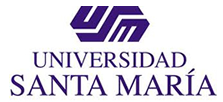 OPOSICIÓN DE CUESTIONES PREVIAS
Cont.
6° El defecto de forma de la demanda, por no haberse llenado en el libelo los requisitos que indica el artículo 340, o por haberse hecho la acumulación prohibida en el artículo 78.
 
7° La existencia de una condición o plazo pendientes.
 
8° La existencia de una cuestión prejudicial que deba resolverse en un proceso distinto.
 
9° La cosa juzgada.
 
10° La caducidad de la acción establecida en la Ley.
 
11° La prohibición de la Ley de admitir la acción propuesta, o cuando sólo permite admitirla por determinadas causales que no sean de las alegadas en la demanda.
 
Si fueren varios los demandados y uno cualquiera de ellos alegare cuestiones previas, no podrá admitirse la contestación a los demás y se procederá como se indica en los artículos siguientes.”
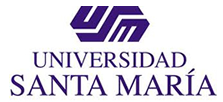 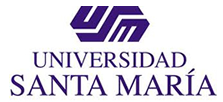 RECONVENCIÓN, MUTUA PETICIÓN OCONTRADEMANDA
Artículo 365. “Podrá el demandado intentar la reconvención o mutua petición, expresando con toda claridad y precisión el objeto y sus fundamentos. Si versare sobre objeto distinto al del juicio principal, lo determinará como se indica en el artículo 340.
 
Artículo 366. El Juez, a solicitud de parte y aun de oficio, declarará inadmisible la reconvención si ésta versare sobre cuestiones para cuyo conocimiento carezca de competencia por la materia, o que deben ventilarse por un procedimiento incompatible con el ordinario.
 
Artículo 367. Admitida la reconvención, el demandante la contestará en el quinto día siguiente, en cualquier hora de las fijadas en las tablillas a que se refiere el artículo 192, sin necesidad de la presencia del reconviniente, suspendiéndose entre tanto el procedimiento respecto de la demanda.

Si el demandante no diere contestación a la reconvención en el plazo indicado, se le tendrá por confeso en cuanto no sea contraria a derecho la petición del reconviniente, si nada probare que le favorezca.
 
Artículo 368.  Salvo las causas de inadmisibilidad de la reconvención, indicadas en el artículo 366, no se admitirá contra ésta la promoción de las cuestiones previas a que se refiere el artículo 346.
 
Artículo 369. Contestada la reconvención, o si hubiere faltado a ello el reconvenido, continuarán en un solo procedimiento la demanda y la reconvención hasta la sentencia definitiva, la cual deberá comprender ambas cuestiones.”
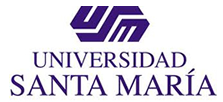 INTERVENCIÓN VOLUNTARIA O FORZADA DE LOS TERCEROS
Artículo 370.  “Los terceros podrán intervenir, o ser llamados a la causa pendiente entre otras personas en los casos siguientes:
 
1° Cuando el tercero pretenda tener un derecho preferente al del demandante, o concurrir con éste en el derecho alegado, fundándose en el mismo título; o que son suyos los bienes demandados o embargados, o sometidos a secuestro o a una prohibición de enajenar y gravar, o que tiene derecho a ellos.

2° Cuando practicado el embargo sobre bienes que sean propiedad de un tercero, éste se opusiere al mismo de acuerdo a lo previsto en el artículo 546.

Si el tercero, sólo es un poseedor precario, a nombre del ejecutado, o si sólo tiene un derecho exigible sobre la cosa embargada, podrá también hacer la oposición, a los fines previstos en el aparte único del artículo 546.

3° Cuando el tercero tenga un interés jurídico actual en sostener las razones de alguna de las partes y pretenda ayudarla a vencer en el proceso.

4° Cuando alguna de las partes pida la intervención del tercero por ser común a éste la causa pendiente.

5° Cuando alguna de las partes pretenda un derecho de saneamiento o de garantía respecto del tercero y pida su intervención en la causa.

6° Para apelar de una sentencia definitiva, en los casos permitidos en el artículo 297.”
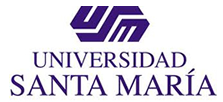 FASE DE INSTRUCCIÓN DE LA CAUSA
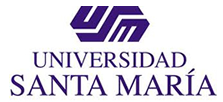 LAPSO PROBATORIO
Artículo 388. “Al día siguiente del vencimiento del lapso del emplazamiento para la contestación de la demanda, sin haberse logrado la conciliación ni el convenimiento del demandado, quedará el juicio abierto a pruebas, sin necesidad de decreto o providencia del Juez, a menos que, por deberse decidir el asunto sin pruebas, el Juez lo declare así en el día siguiente a dicho lapso.”
 
 
Artículo 389. “No habrá lugar al lapso probatorio:
 
1° Cuando el punto sobre el cual versare la demanda aparezca, así por ésta como por la contestación, ser de mero derecho.
 
2° Cuando el demandado haya aceptado expresamente los hechos narrados en el libelo y haya contradicho solamente el derecho.
 
3° Cuando las partes, de común acuerdo, convengan en ello, o bien cada una por separado pida que el asunto se decida como de mero derecho, o sólo con los elementos de prueba que obren ya en autos, o con los instrumentos que presentaren hasta informes.
 
4° Cuando la ley establezca que sólo es admisible la prueba instrumental, la cual, en tal caso, deberá presentarse hasta el acto de informes.”
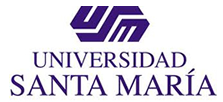 MEDIOS DE PRUEBA
Principio de libertad probatoria
Artículo 395. “Son medios de prueba admisibles en juicio aquellos que determina el Código Civil, el presente Código y otras leyes de la República.
 
Pueden también las partes valerse de cualquier otro medio de prueba no prohibido expresamente por la ley, y que consideren conducente a la demostración de sus pretensiones. 
 
Estos medios se promoverán y evacuarán aplicando por analogía las disposiciones relativas a los medios de pruebas semejantes contemplados en el Código Civil, y en su defecto, en la forma que señale el Juez.”
COMENTARIO: Resulta importante destacar, que el legislador en el artículo 395 del Código de Procedimiento Civil, señala que los medios de pruebas no regulados se promoverán y evacuarán aplicando por analogía las disposiciones relativas de los medios de pruebas semejantes contemplados en el Código Civil, lo cual delimita la aplicación de la analogía a los medios de pruebas contenidos en la ley sustantiva civil, pero consideramos que esa analogía no se debe limitar al código sustantivo, siendo perfectamente aplicable la analogía con otras leyes de la República, más novedosas y actualizadas que regulen medios probatorios semejantes, pues el Código Civil Venezolano data del año de 1986, y en los actuales momentos existen medios probatorios técnicos y computarizados que no fueron previstos por el legislador de 1986, como es el caso del novedoso Decreto con Rango y Fuerza de Ley de Mensajes de Datos y Firmas Electrónicas.
 
Por tal motivo, autores como HUMBERTO III BELLO TABARES, sostienen en mantener el criterio que la analogía para promover y evacuar los medios de pruebas libres o no regulados, no se limita a los medios probatorios contenidos en el Código Civil, ello a propósito del contenido de los artículos 26 y 257 Constitucionales.
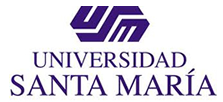 FASE DE PROMOCIÓN DE PRUEBAS
Artículo 396. “Dentro de los primeros quince días del lapso probatorio deberán las partes promover todas las pruebas de que quieran valerse, salvo disposición especial de la Ley. Pueden sin embargo, las partes, de común acuerdo, en cualquier estado y grado de la causa, hacer evacuar cualquier clase de prueba en que tengan interés.”
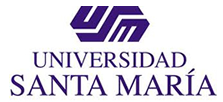 FASE DE CONVENIMIENTO U OPOSICIÓN 
DE PRUEBAS LAS PRUEBAS PROMOVIDAS
Artículo 397. “Dentro de los tres días siguientes al término de la promoción, cada parte deberá expresar si conviene en alguno o algunos de los hechos que trata de probar la contraparte, determinándolos con claridad, a fin de que el Juez pueda fijar con precisión los hechos en que estén de acuerdo, los cuales no serán objeto de prueba. Si alguna de las partes no llenare dicha formalidad en el término fijado, se considerarán contradichos los hechos.
 
Pueden también las partes, dentro del lapso mencionado, oponerse a la admisión de las pruebas de la contraparte que aparezcan manifiestamente ilegales o impertinentes.”
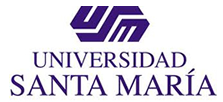 FASE DE ADMISIÓN DE PRUEBAS
Artículo 398. “Dentro de los tres días siguientes al vencimiento del término fijado en el artículo anterior, el Juez providenciará los escritos de pruebas, admitiendo las que sean legales y procedentes y desechando las que aparezcan manifiestamente ilegales o impertinentes. En el mismo auto, el Juez ordenará que se omita toda declaración o prueba sobre aquellos hechos en que aparezcan claramente convenidas las partes.”


Artículo 399. “Si el Juez no providenciare los escritos de prueba en el término que se le señala en el artículo anterior, incurrirá en una multa disciplinaria de quinientos a mil quinientos bolívares, que le impondrá el Superior de acuerdo con el artículo 27; y si no hubiere oposición de las partes a la admisión, éstas tendrán derecho a que se proceda a la evacuación de las pruebas, aun sin providencia de admisión.
 
Si hubiere oposición sobre la admisión de alguna prueba, no se procederá a evacuar ésta sin la correspondiente providencia.”
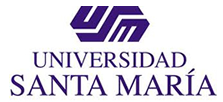 FASE DE EVACUACIÓN DE PRUEBAS
Artículo 400. Admitidas las pruebas, o dadas por admitidas conforme a los artículos precedentes, comenzarán a computarse los treinta días destinados a la evacuación; pero si hubieren de practicarse algunas mediante comisión dada a otro tribunal, se hará el cómputo del lapso de evacuación del siguiente modo:
 
1° Si las pruebas hubieren de practicarse en el lugar del juicio, se contarán primero los días transcurridos en el Tribunal después del auto de admisión hasta la salida del despacho para el Juez comisionado exclusive, y lo que falta del lapso, por los días que transcurran en el Tribunal comisionado, a partir del día siguiente al recibo de la comisión.
 
2° Si las pruebas hubieren de evacuarse fuera del lugar del juicio, se contarán a partir del auto de admisión: primero el término de la distancia concedido para la ida; a continuación, los días del lapso de evacuación que transcurran en el Tribunal comisionado, a partir del día siguiente al vencimiento del término de la distancia, de lo cual dejará constancia el comisionado; y finalmente, el término de la distancia de vuelta. No se entregarán en ningún caso a las partes interesadas los despachos de pruebas para los jueces comisionados. Si las comisiones no fueren libradas por falta de gestión del interesado, el lapso de evacuación se computará por los días que transcurran en el Tribunal de la causa.
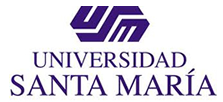 RECURSO PROCESAL DE APELACIÓN
Artículo 402. “De la negativa y de la admisión de alguna prueba habrá lugar a apelación y ésta será oída en ambos casos en el solo efecto devolutivo.
 
Si la prueba negada fuera admitida por el Superior, el Tribunal de la causa fijará un plazo para su evacuación y concluido éste, se procederá como se indica en el artículo 511. Si la prueba fuere negada por el Superior, no se apreciará en la sentencia la prueba si hubiere sido evacuada.”
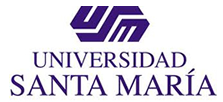 AUTO PARA MEJOR PROVEER
Artículo 401. “Concluido el lapso probatorio, el Juez podrá de oficio ordenar la práctica de las siguientes diligencias:
 
1° Hacer comparecer a cualquiera de los litigantes para interrogarlos libremente, sin juramento, sobre algún hecho que aparezca dudoso u obscuro.

2° Exigir la presentación de algún instrumento de cuya existencia haya algún dato en el proceso y que se juzgue necesario.

3° La comparecencia de algún testigo que habiendo sido promovido por alguna de las partes, sin embargo, no rindió oportunamente su declaración, o la de cualquier otro que sin haber sido promovido por las partes, aparezca mencionado en alguna prueba o en cualquier acto procesal de las partes.

4° Que se practique inspección judicial en algún lugar, y se forme un croquis sobre los puntos que se determinen; o bien se tenga a la vista un proceso que exista en algún archivo público y se haga certificación de algunas actas, siempre que en el pleito de que se trate haya alguna mención de tal proceso y tengan relación el uno con el otro.

5° Que se practique alguna experticia sobre los puntos que determine el Tribunal, o se amplíe o aclare la que existiere en autos.

El auto en que se ordenen estas diligencias, fijará el término para cumplirlas y contra él no se oirá recurso de apelación. Cumplidas las diligencias, se oirán las observaciones de las partes en el acto de informes.”
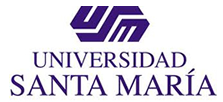 FASE DE 
DECISIÓN 
DE LA CAUSA
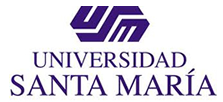 ACTO DE INFORMES:
LAPSO PARA SU PRESENTACIÓN 
FORMALIDADES
Artículo 511. “Si no se hubiere pedido la constitución del Tribunal con asociados en el término indicado en el artículo 118, los informes de las partes se presentarán en el decimoquinto día siguiente al vencimiento del lapso probatorio a cualquier hora de las fijadas en la tablilla a que se refiere el artículo 192.
 
Pedida la elección de asociados, los informes de las partes se presentarán en el decimoquinto día siguiente a la constitución del Tribunal con asociados.”
 
 
Artículo 512. “Las partes presentarán sus informes por escrito, los cuales se agregarán a los autos. Sin embargo el Juez, a petición de parte podrá fijar uno o varios días para que las partes lean dichos informes.
 
La falta de presentación de los informes, no producirá la interrupción de la causa y el Tribunal dictará su fallo en el plazo indicado en el artículo 515.”
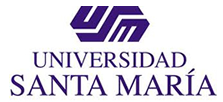 OBSERVACIÓN A LOS INFORMES
Artículo 513. “Presentados los informes, cada parte podrá presentar al Tribunal sus observaciones escritas sobre los informes de la contraria, dentro de los ocho días siguientes, en cualquier hora de las fijadas en la tablilla a que se refiere el artículo 192.”
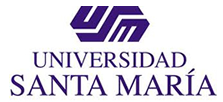 AUTO PARA MEJOR PROVEER
Artículo 514. “Después de presentados los informes dentro del lapso perentorio de quince días, podrá el Tribunal, si lo juzgare procedente, dictar auto para mejor proveer, en el cual podrá acordar:

1° Hacer comparecer a cualquiera de los litigantes para interrogarlos sobre algún hecho importante del proceso que aparezca dudoso u obscuro.

2° La presentación de algún instrumento de cuya existencia haya algún dato en el proceso, y que se juzgue necesario.

3° Que se practique inspección judicial en alguna localidad, y se forme un croquis sobre los puntos que se determinen, o bien, que se tenga a la vista un proceso que exista en algún archivo público, y se ponga certificación de algunas actas, siempre que en el pleito de que se trate haya alguna circunstancia de tal proceso y tengan relación el uno con el otro.

4° Que se practique alguna experticia sobre los puntos que fije el Tribunal, o se amplíe o aclare la que existiere en autos.

En el auto para mejor proveer, se señalará término suficiente para cumplirlo. Contra este auto no se oirá recurso alguno; cumplido que sea, las partes podrán hacer al Tribunal, antes del fallo, las observaciones que crean pertinentes respecto de las actuaciones practicadas.

Los gastos que ocasionen estas actuaciones serán a cargo de las partes de por mitad, sin perjuicio de lo que se resuelva sobre costas.”
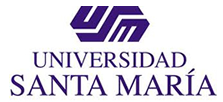 SENTENCIA DE PRIMERA INSTANCIA:
LAPSO PARA SENTENCIAR
SU DIFERIMIENTO Y ORDEN DE NOTIFICACIÓN
RECURSO PROCESAL DE APELACIÓN
Artículo 515. “Presentados los informes, o cumplido que sea el auto para mejor proveer, o pasado el término señalado para su cumplimiento, el Tribunal dictará su fallo dentro de los sesenta días siguientes. Este término se dejará transcurrir íntegramente a los efectos de la apelación.”

Artículo 251. “El pronunciamiento de la sentencia no podrá diferirse sino por una sola vez, por causa grave sobre la cual el Juez hará declaración expresa en el auto de diferimiento, y por un plazo que no excederá de treinta días. La sentencia dictada fuera del lapso de diferimiento deberá ser notificada a las partes sin lo cual no correrá el lapso para interponer los recursos.

Los Jueces procurarán sentenciar las causas en el orden de su antigüedad.”

Artículo 288. “De toda la sentencia definitiva dictada en primera instancia se da apelación, salvo disposición especial en contrario.”

Artículo 290. “La apelación de la sentencia definitiva se oirá en ambos efectos, salvo disposición especial en contrario.”

Artículo 298. “El término para intentar la apelación es de cinco días, salvo disposición especial.”
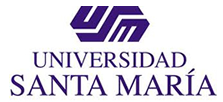 RECURSO PROCESAL DE APELACIÓN
Artículo 288. “De toda la sentencia definitiva dictada en primera instancia se da apelación, salvo disposición especial en contrario.”

Artículo 290. “La apelación de la sentencia definitiva se oirá en ambos efectos, salvo disposición especial en contrario.”

Artículo 292. “La apelación se interpondrá ante el Tribunal que pronunció la sentencia, en la forma prevista en el artículo 187 de este Código.”

Artículo 293. “Interpuesto el recurso de apelación en el término legal, el Tribunal lo admitirá o lo negará en el día siguiente al vencimiento de aquel término.”

Artículo 296. “Admitida la apelación en ambos efectos, no se dictará ninguna providencia que directa o indirectamente pueda producir innovación en lo que sea materia del litigio, mientras esté pendiente el recurso, salvo disposiciones especiales.”

Artículo 297. “No podrá apelar de ninguna providencia o sentencia la parte a quien en ella se hubiere concedido todo cuanto hubiere pedido; pero, fuera de este caso, tendrán derecho de apelar de la sentencia definitiva, no sólo las partes, sino todo aquel que, por tener interés inmediato en lo que sea objeto o materia del juicio, resulte perjudicado por la decisión, bien porque pueda hacerse ejecutoria contra él mismo, bien porque haga nugatorio su derecho, lo menoscabe o desmejore.”

Artículo 298. “El término para intentar la apelación es de cinco días, salvo disposición especial.”
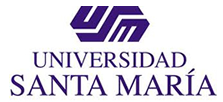 PROCEDIMIENTO DE SEGUNDA INSTANCIA
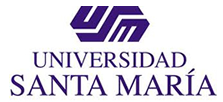 PROCEDIMIENTO DEL JUICIO ORDINARIO DE SEGUNDA INSTANCIA
SENTENCIAS
DEFINITIVAS
(LAPSO DE 60 DÍAS)
SENTENCIAS
DEFINITIVAS
(LAPSO DE 20 DÍAS)
SENTENCIA DEFINITIVA
DE SEGUNDA INSTANCIA
ART. 521 CPC.
SENTENCIA
DE PRIMERA INSTANCIA
ART. 515 CPC.
RECURSO PROCESAL 
DE APELACIÓN
(LAPSO DE 5 DÍAS)
ARTS. 288 - 298 CPC.
ADMISIÓN DE 
LA APELACIÓN
(AL DÍA a quo)
ART. 293 CPC.
PRESENTACIÓN DE LOS INFORMES
ART. 517 CPC.
OBSERVACIÓN 
A LOS INFORMES
(LAPSO DE 8 DÍAS)
ART. 519 CPC.
SENTENCIAS
INTERLOCUTORIAS
(LAPSO DE 10 DÍAS)
SENTENCIAS
INTERLOCUTORIAS
(LAPSO DE 30 DÍAS)
AUTO PARA 
MEJOR PROVEER
ART. 514 CPC.
ANUNCIO DEL RECURSO
EXTRAORDINARIO DE CASACIÓN
ART. 522 CPC.
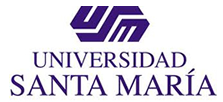 RECEPCIÓN DEL EXPEDIENTE
EN EL TRIBUNAL 
ad quem
Artículo 516. “Al llegar los autos en apelación, el Secretario del Tribunal pondrá constancia de la fecha de recibo y del número de folios y piezas que contenga y dará cuenta al Juez o Presidente.”
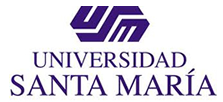 ACTO DE INFORMES
OPORTUNIDAD LEGAL PARA SU PRESENTACIÓN
OBSERVACIÓN A LOS INFORMES
Artículo 517. “Si no se hubiere pedido la constitución del Tribunal con asociados en el término indicado en el artículo 118, los informes de las partes se presentarán en el vigésimo día siguiente al recibo de los autos si la sentencia fuere definitiva y en el décimo día si fuere interlocutoria.
 
Las partes presentarán sus informes por escrito, en cualquier hora de las fijadas en la tablilla a que se refiere el artículo 192.”
 
 
Artículo 518. “Pedida la elección de asociados, se elegirán éstos como se indica en el artículo 118 y siguientes, pero el término a que se refiere el artículo anterior para la presentación de los informes de las partes comenzará a contarse desde el día siguiente a aquél en que haya quedado constituido el Tribunal con asociados.”
 
 
Artículo 519. “Presentados los informes, cada parte podrá presentar al Tribunal sus observaciones escritas sobre los informes de la contraria, dentro de los ocho días siguientes, en cualquier hora de las fijadas en la tablilla a que se refiere el artículo 192.
 
Si una de las partes acompañare con sus informes algún documento público, la contraria podrá hacer las observaciones pertinentes sobre el mismo en el plazo indicado en este artículo, sin perjuicio de su derecho de tachar el documento conforme al artículo 440 de este Código.”
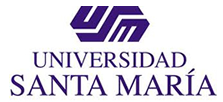 PRUEBAS PERMISIBLES EN SEGUNDA INSTANCIA:
OPORTUNIDAD PARA SU PROMOCIÓN Y EVACUACIÓN
AUTO PARA MEJOR PROVEER
Artículo 520. En segunda instancia no se admitirán otras pruebas sino la de instrumentos públicos, la de posiciones y el juramento decisorio.
 
Los primeros podrán producirse hasta los informes, si no fueren de los que deban acompañarse con la demanda; las posiciones y el juramento podrán evacuarse hasta los informes, siempre que se solicite dentro de los cinco días siguientes a la llegada de los autos al Tribunal.
 
Podrá el Tribunal dictar auto para mejor proveer, dentro de los límites expresados en el artículo 514.
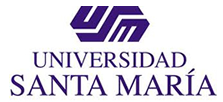 SENTENCIA DEFINITIVA
Artículo 521. “Presentados los informes o cumplido que sea el auto para mejor proveer o pasado el término señalado para su cumplimiento, el Tribunal dictará su fallo dentro de los treinta días siguientes si la sentencia fuere interlocutoria y sesenta si fuere definitiva.

Este término se dejará transcurrir íntegramente a los efectos del anuncio del recurso de casación.”
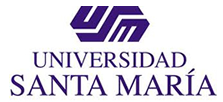 ANUNCIO DEL RECURSO EXTRAORDINARIO DE CASACIÓN
Artículo 522. “Si no se anunciare oportunamente el recurso de casación, el Tribunal remitirá los autos inmediatamente al que corresponda la ejecución de la sentencia.

Si se anunciare y admitiere el recurso de casación contra la sentencia de última instancia, se le dará curso remitiéndose inmediatamente el expediente a la Corte Suprema de Justicia. Si no se admitiere el recurso de casación anunciado, el Tribunal devolverá los autos al inferior para la ejecución de la sentencia, pasados que sean cinco días desde la fecha de la negativa de admisión del recurso.
 
Si oportunamente se anunciare el recurso de hecho para ante la Corte Suprema de Justicia, se procederá conforme a lo dispuesto en el artículo 316 de este Código.

Si hubiere habido recurso de casación, y éste fuere declarado con lugar, el Tribunal a quien corresponda dictará la nueva sentencia dentro de los cuarenta días siguientes a la fecha del recibo del expediente, remitiendo éste, pasados que sean los diez días que se dan para la interposición del recurso de nulidad, al Tribunal a quien corresponda la ejecución. Si se propusiere el recurso de nulidad se remitirá el expediente nuevamente a la Corte Suprema de Justicia con la mayor urgencia.

En todo caso, el Tribunal Superior dejará copia certificada de la sentencia que haya pronunciado, a expensas de la parte interesada.”
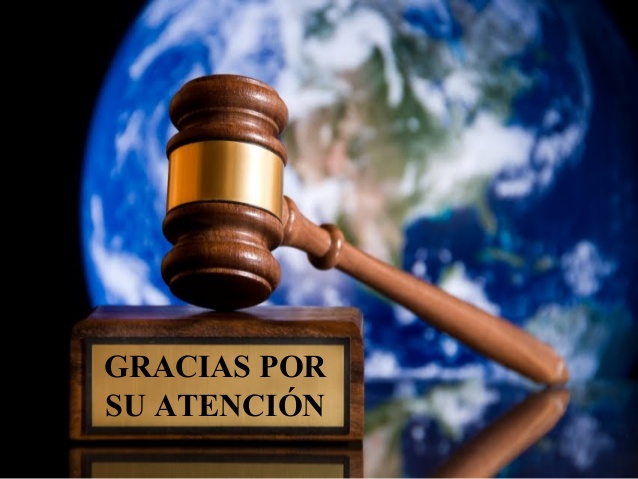 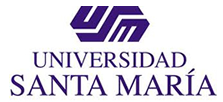